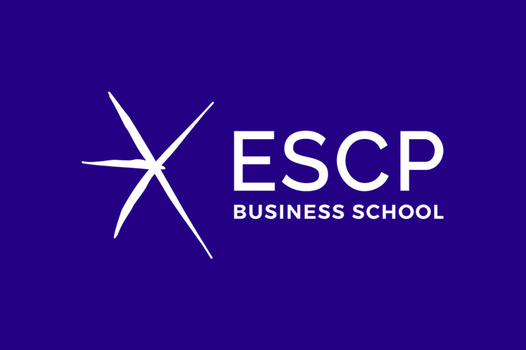 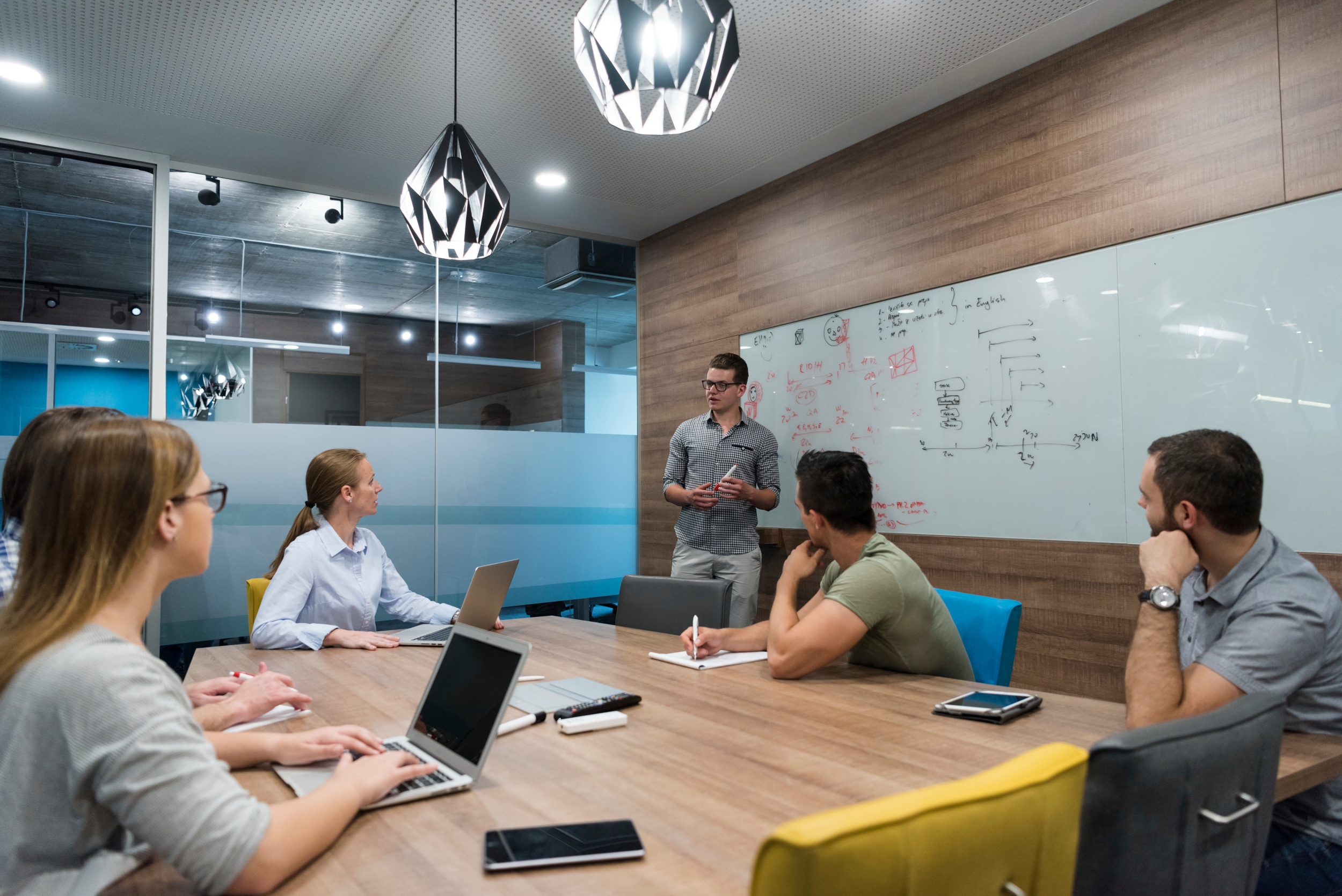 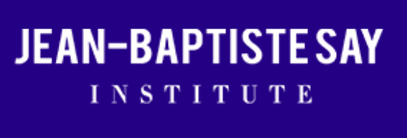 It is FREE of charge!!
Do you want to scale up your business?
Do you want a team of Master students to work on it?

Option E Scale UP project is here to help!
Apply now by filling the google form:

 https://forms.gle/L5ftFwF2h3Z6qdbQ9
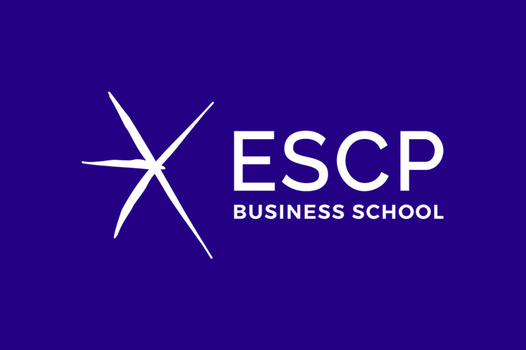 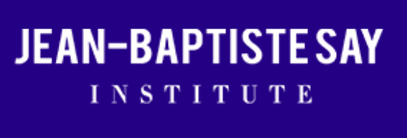 WHAT IS IT?
ESCP OPTION E SCALE UP is a project delivered to scale up companies by a team of 5 students in their last year of the 
Master in Management at ESCP Business School
#6 worldwide master in the Financial Times ranking
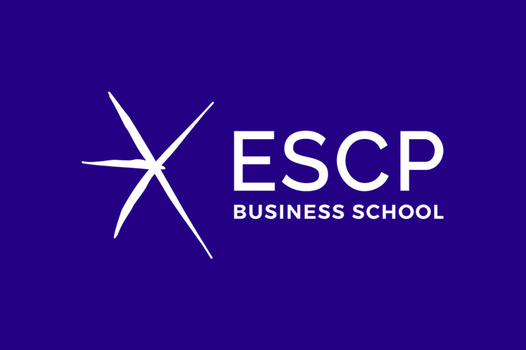 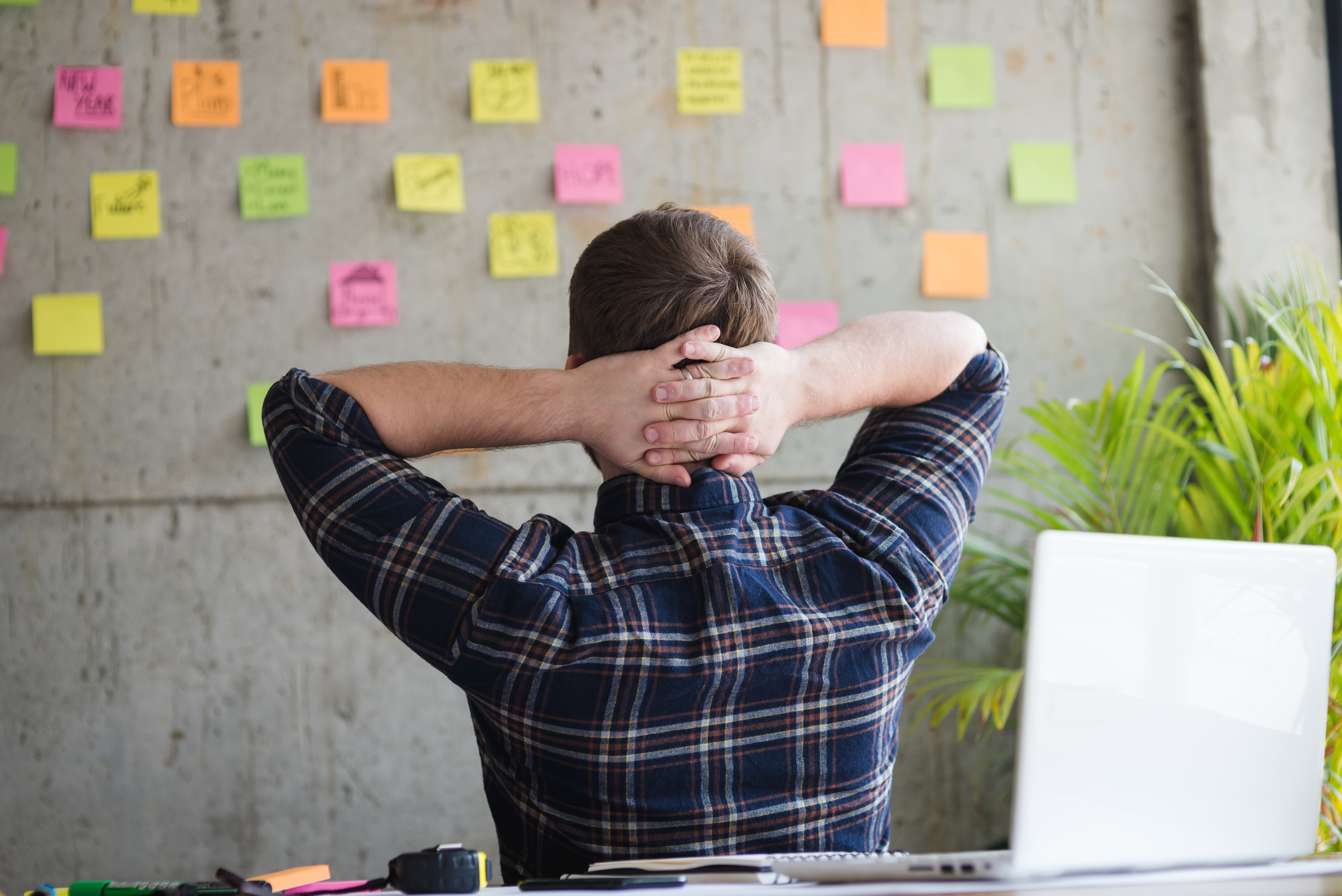 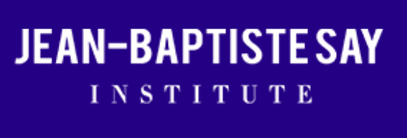 ESCP OPTION E SCALE UP 
aims at supporting an organisation in its search for scaling sustainably its business by at least one order of magnitude (x10 revenue & X15 profit).
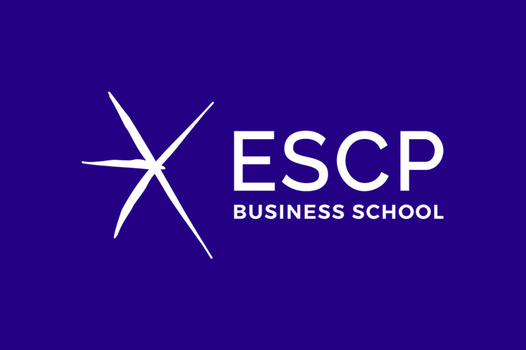 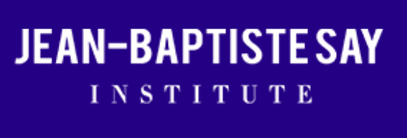 WHO IS IT FOR?
Companies that have successfully managed to launch a value proposition (i.e. product or service) and validated that it solves a problem and that there is a sizeable market for it.
The company must have revenue and profitability - at least at gross margin level.
No restrictions applied in terms of industry or type of business
1
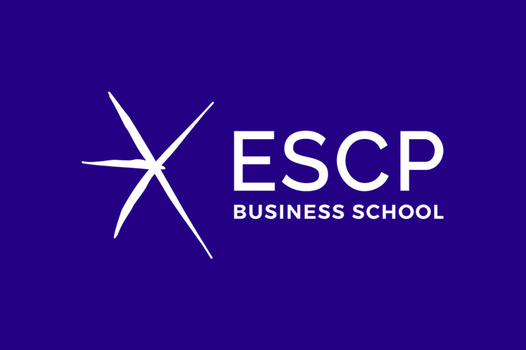 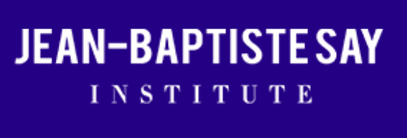 WHAT YOU GET
Scale up Strategy plan 
with thorough recommendations backed up by evidence of best practices scale ups & experimentation with the ultimate objective of:
x10 revenue
x15 profit
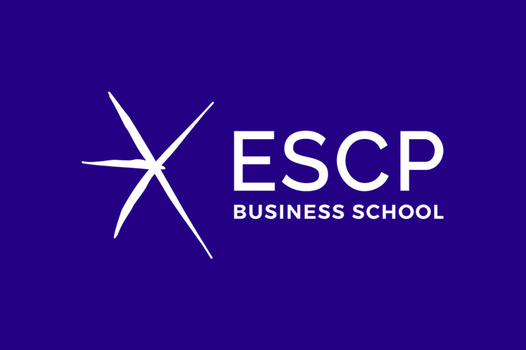 2
5
4
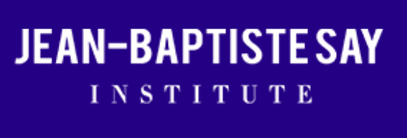 3
Sales & Growth Hacking plan
Product/service review
Strategy & Business model review
Organization & Financial model review
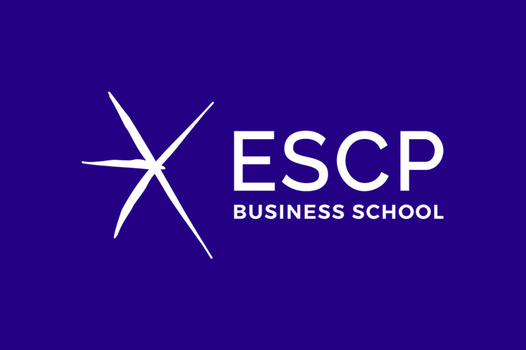 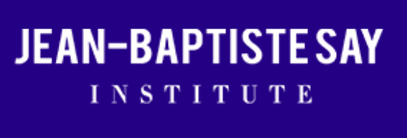 DURATION & COMMITMENT
The project will start mid-January and will be 
finished by late March.

The team will commit around 300-400 hours of work spread during the period, at the ESCP premises in Finchley road, London.
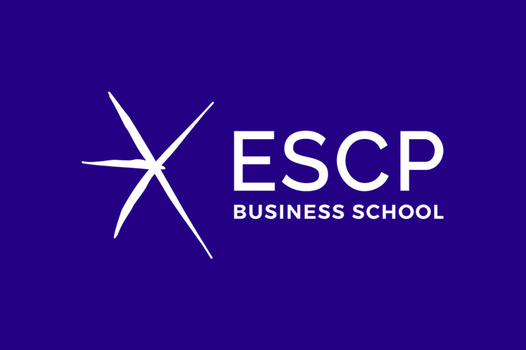 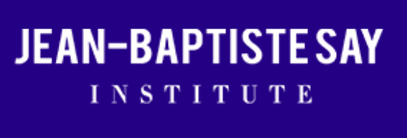 HOW TO APPLY & COST
If you feel that you fulfil the requirements, please write an email NOT later then the 21th of December to:
Prof. Davide Sola 
dsola@escp.eu
The project is FREE of charge!
If you are happy with the outcomes we would welcome you to make a small donation to the school which will go towards scholarships.
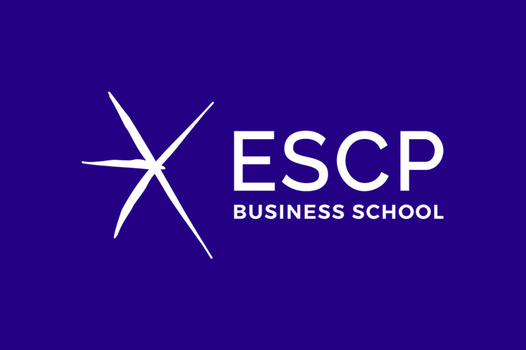 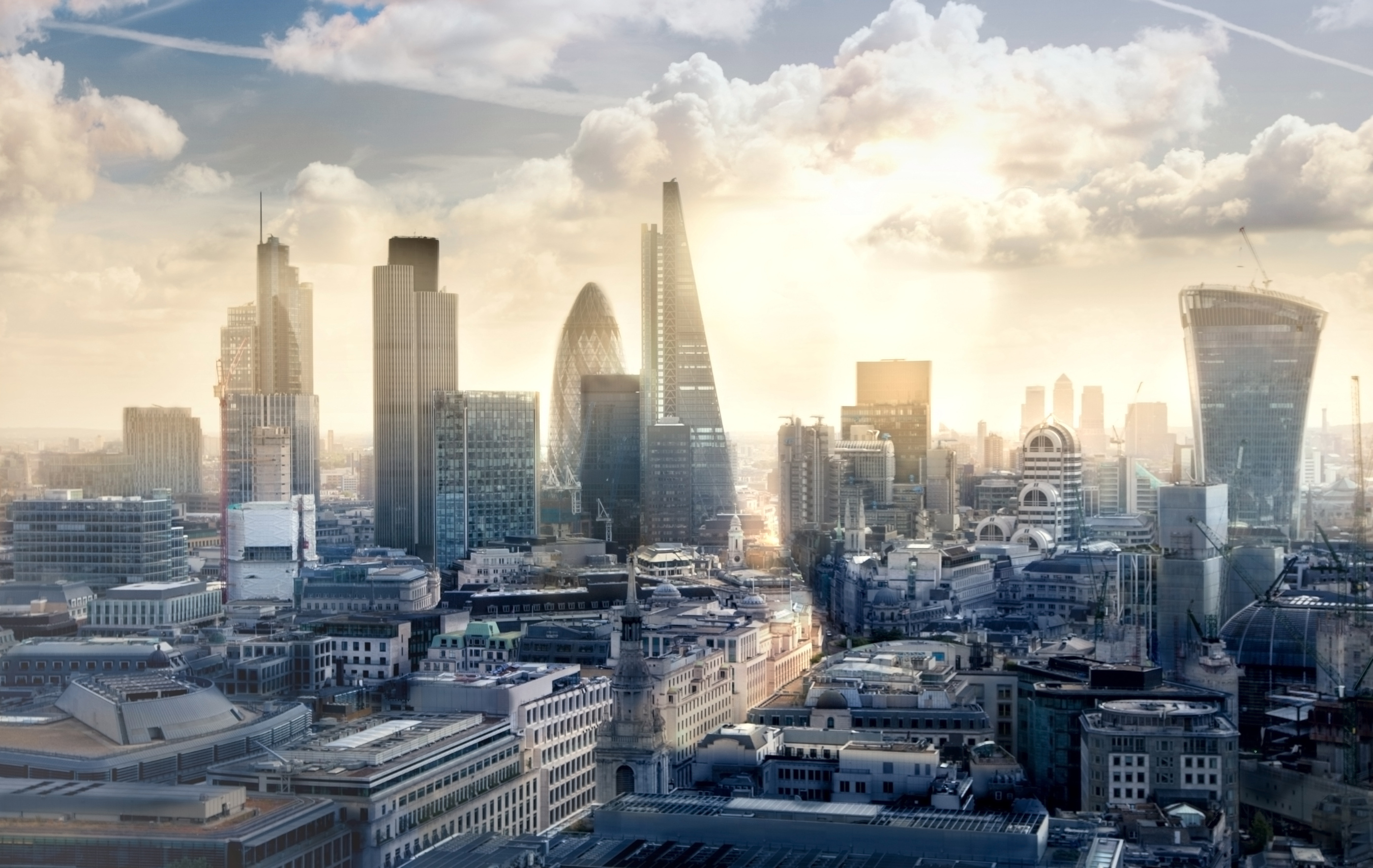 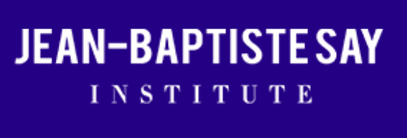 Thank you
ESCP Business School
LONDON CAMPUS